Genealogie Verdon(c)k Lommel - Liempde
Een genealogie die voortkomt uit de Arendonk genealogie welke aanvangt met een huw. aldaar in 1627. Nageslacht tr. in 1729 aldaar en het 2e kind uit dat 2e huwelijk, geboren in 1764 te Lommel trekt  naar Liempde.
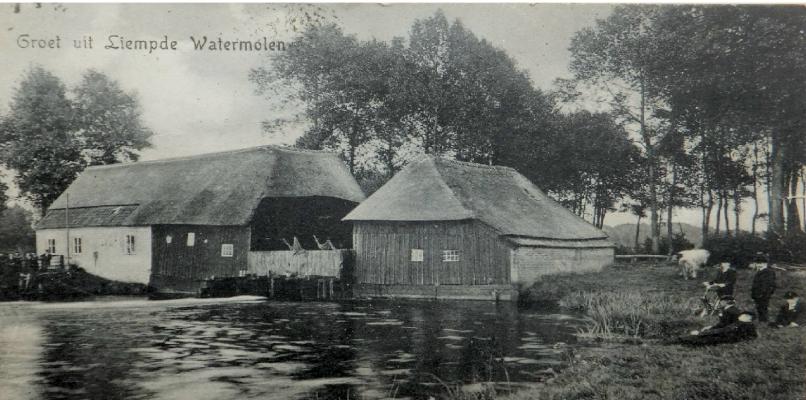 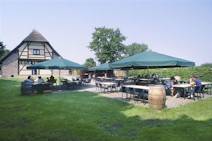 . Hier werd in 1992 een Verdonckiade gehouden.
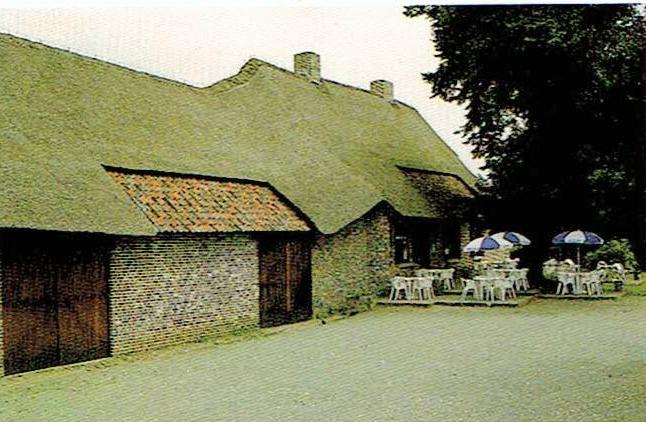 Abijhoeve te Lommel aan de Hoeverdijk 112
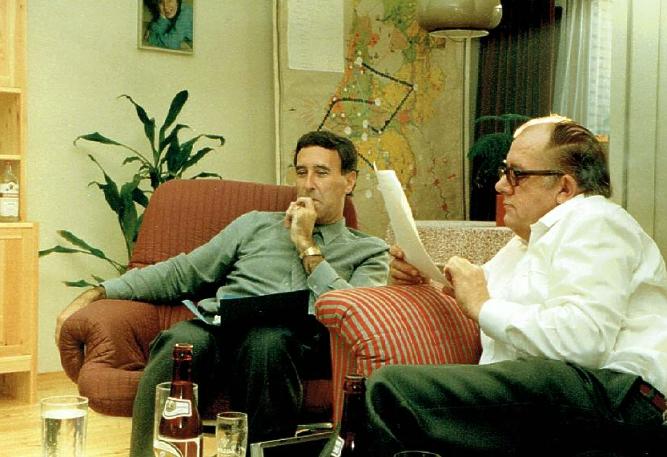 Herbert Gerard Willy Verdonk geb. en overl. Bremen (Dld) op         respectievelijk  11-12-1921 en 15-2-1999. Samen met zoon Uwe Rudolf Herbert van 1952 op bezoek in Boxtel . Hier met Piet Verdonk
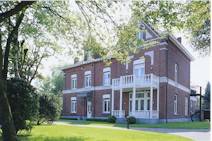 Burgemeestershuis te Lommel
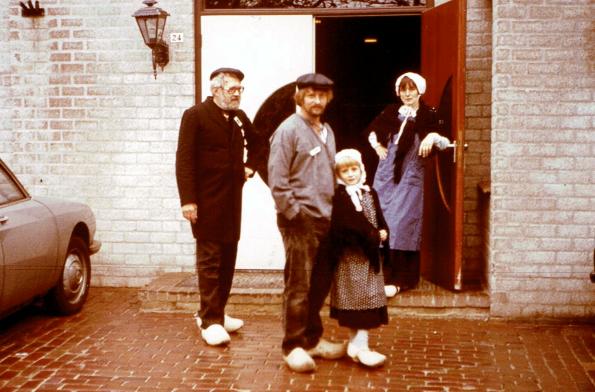 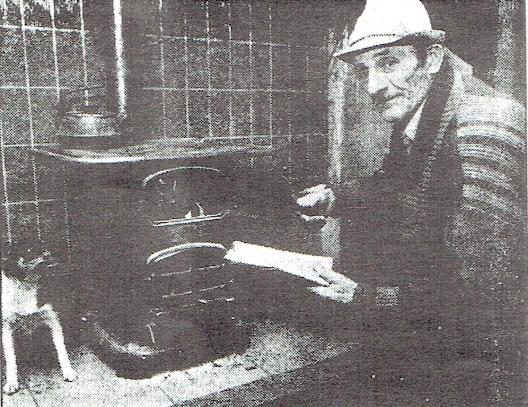 Adrianus  (Jes)  Verdonk 1923-1998.Hij werd geïnterviewd in 1988 bij de gelegenheid werd deze foto gemaakt bij zijn op hout gestookte kachel en de hond Foggie.
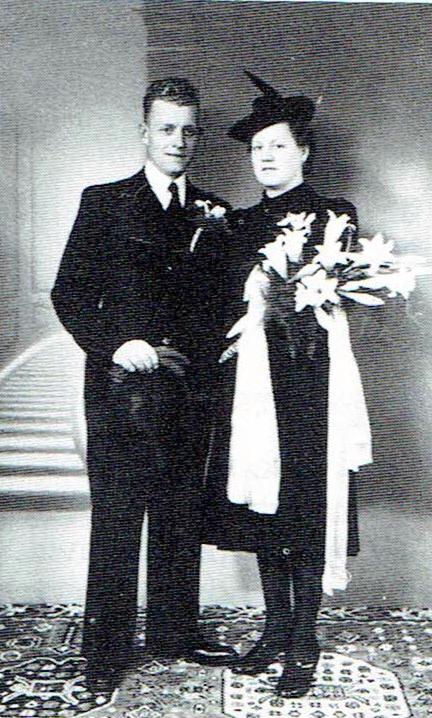 Hendrik Johannes Verdonk 1912 – 2004
Trouwt 30-5-1940 te Vught
met
Margaretha Josephina van der Bruggengeboren  Vught  1949
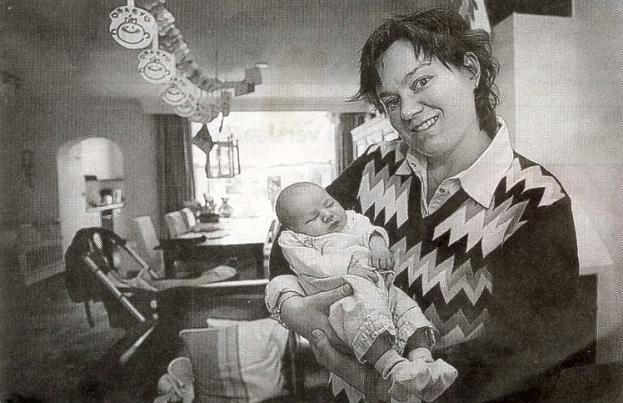 Baby Femke Verdonk
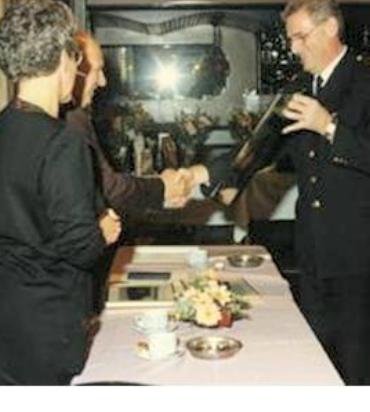 Rechts Harry Verdonk opzichter gemeente Liempde.Henricus Martinus Johannes Verdonk zijn de officiële namengeb. 4-4-1940
Afscheid opzichter Hermes
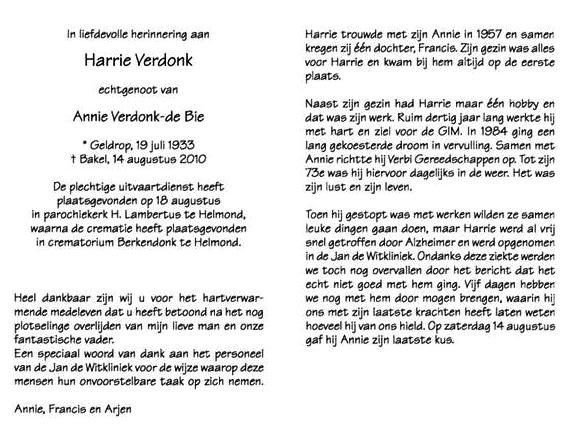 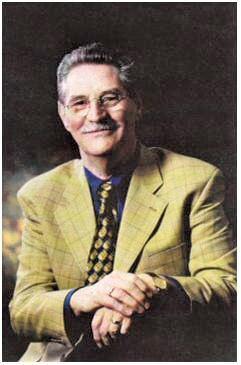 Henricus Antonius (Harrie)Verdonk Geboren 19-7-1933 te Geldrop, overleden 14-8-2010 te Bakeltrouwde in 1977 metAnnie de Bie
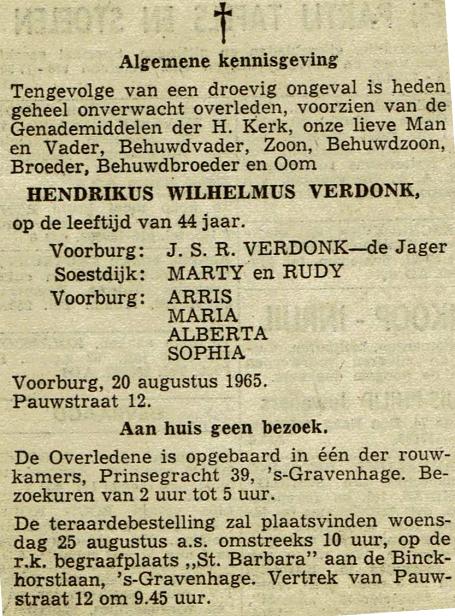 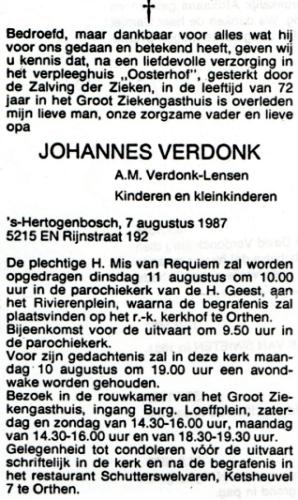 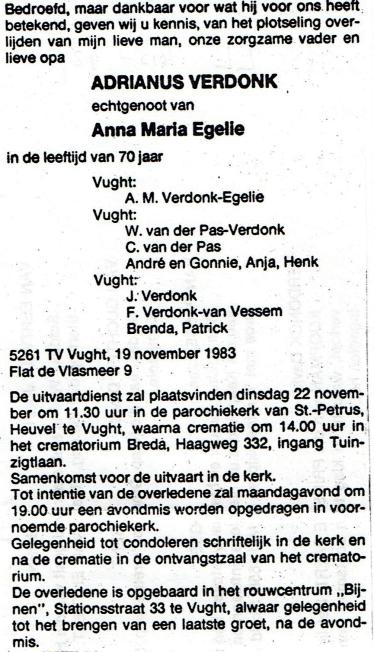 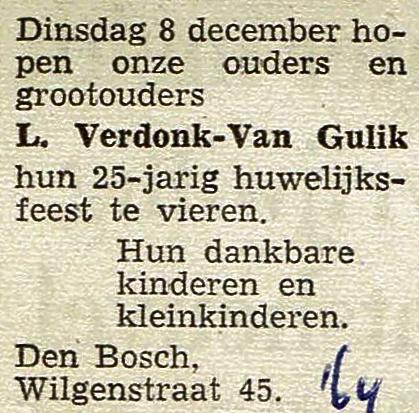 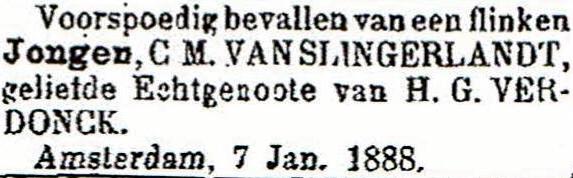 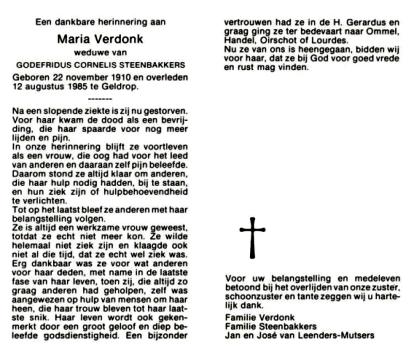 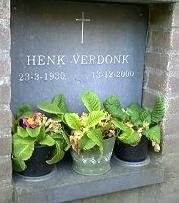 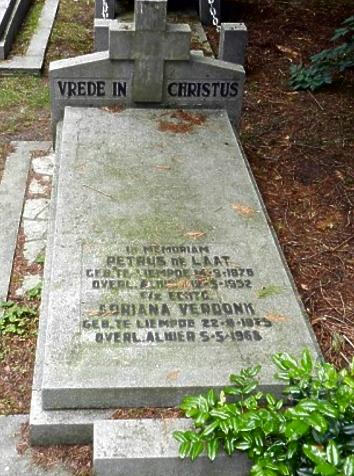 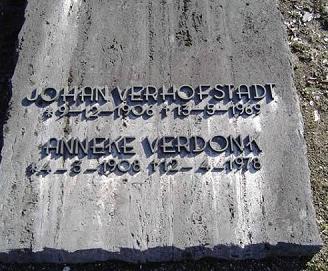 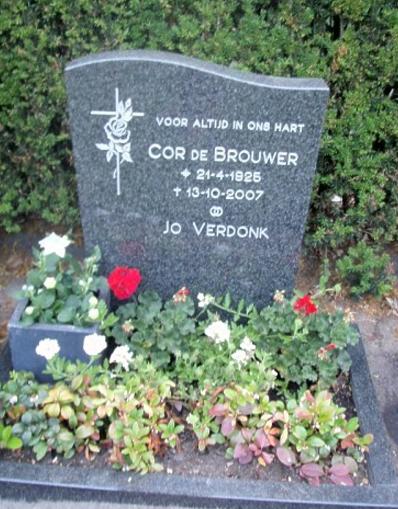 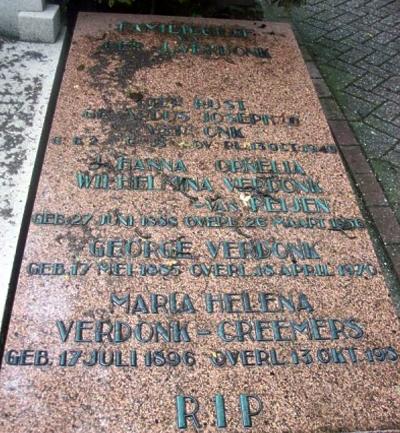 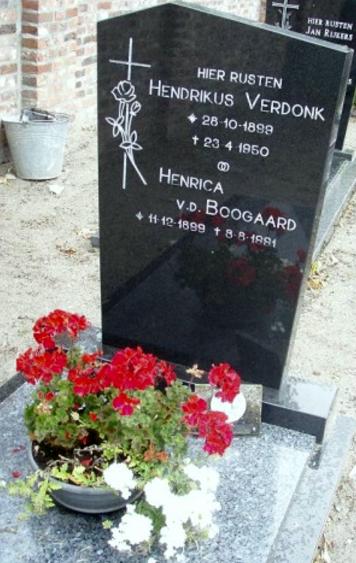 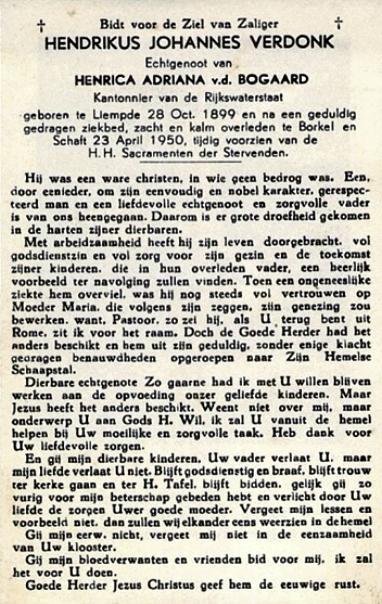 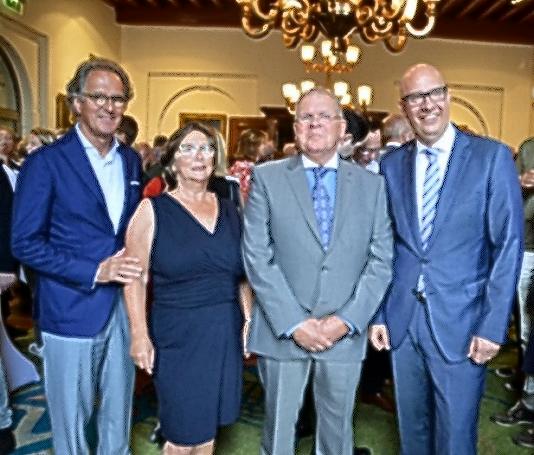 7-11-2018 Afscheid receptie van Sjack Verdonk als bode van het stadhuis in Den Bosch. Sjack met echtgenote en de burgemeesters Tom Rombouts en Jack Mikkers
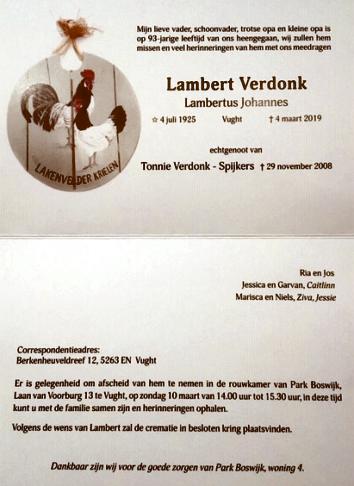 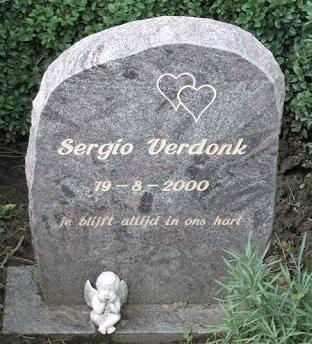 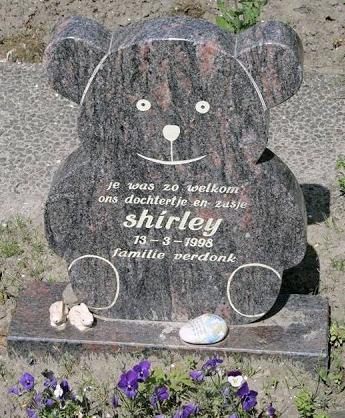